Mixing Static and Non-Static
1
static Fields
a field that is static is a per-class member
only one copy of the field, and the field is associated with the class
every object created from a class declaring a static field shares the same copy of the field
static fields are used when you really want only one common instance of the field for the class
less common than non-static fields
2
Example
a textbook example of a static field is a counter that counts the number of created instances of your class
// adapted from Oracle's Java Tutorial
public class Bicycle {
  // some other fields here...
  private static int numberOfBicycles = 0;

  public Bicycle() {
    // set some non-static fields here...
    Bicycle.numberOfBicycles++;
  }

  public static int getNumberOfBicyclesCreated() {
    return Bicycle.numberOfBicycles;
  }
}
note: not this.numberOfBicycles++
[notes 4.3]
3
another common example is to count the number of times a method has been called
public class X {

  private static int numTimesXCalled = 0;
  private static int numTimesYCalled = 0;

  public void xMethod() {
    // do something... and then update counter
    ++X.numTimesXCalled;
  }

  public void yMethod() {
    // do something... and then update counter
    ++X.numTimesYCalled;
  }
}
4
Mixing Static and Non-static Fields
a class can declare static (per class) and non-static (per instance) fields
a common textbook example is giving each instance a unique serial number
the serial number belongs to the instance
therefore it must be a non-static field
public class Bicycle {
  // some attributes here...
  private static int numberOfBicycles = 0;

  private int serialNumber;

  // ...
[notes 4.3.2]
5
how do you assign each instance a unique serial number?
the instance cannot give itself a unique serial number because it would need to know all the currently used serial numbers
could require that the client provide a serial number using the constructor
instance has no guarantee that the client has provided a valid (unique) serial number
6
the class can provide unique serial numbers using static fields
e.g. using the number of instances created as a serial number
public class Bicycle {
  // some attributes here...

  private static int numberOfBicycles = 0;
  private int serialNumber;

  public Bicycle() {
    // set some attributes here...
    this.serialNumber = Bicycle.numberOfBicycles;
    Bicycle.numberOfBicycles++;
  }
}
7
a more sophisticated implementation might use an object to generate serial numbers
public class Bicycle {

  // some attributes here...
  private static int numberOfBicycles = 0;

  private static final
    SerialGenerator serialSource = new SerialGenerator();

  private int serialNumber;

  public Bicycle() {
    // set some attributes here...
    this.serialNumber = Bicycle.serialSource.getNext();
    Bicycle.numberOfBicycles++;
  }
}
8
Static Methods
recall that a static method is a per-class method
client does not need an object to invoke the method
client uses the class name to access the method
a static method can only use static fields of the class
static methods have no this parameter because a static method can be invoked without an object
without a this parameter, there is no way to access non-static fields
non-static methods can use all of the fields of a class (including static ones)
9
public class Bicycle {
  // some attributes, constructors, methods here...

  public static int getNumberCreated()
  {
    return Bicycle.numberOfBicycles;
  }

  public int getSerialNumber()
  { 
    return this.serialNumber;
  }

  public void setNewSerialNumber()
  {
    this.serialNumber = Bicycle.serialSource.getNext();
  }
}
static method
can only use
static attributes
non-static method
can use
non-static attributes


and static attributes
10
Static factory methods
a common use of static methods is to create a static factory method 
a static factory method is a static method that returns an instance of the class
you can use a static factory method to create methods that behave like constructors
they create and return a new instance
unlike a constructor, the method has a name
11
Static factory methods
recall our complex number class
suppose that you want to provide a constructor that constructs a complex number given only the real part of the number
the imaginary part is zero
12
public class Complex {

  private double real;
  private double imag;

  public Complex(double real, double imag) {
    this.real = real;
    this.imag = imag;
  }

  public Complex(double real) {
    this(real, 0);
  }
13
Static factory methods
suppose that you also want to provide a constructor that constructs a complex number given only the imaginary part of the number
the real part is zero

if you try to add such a constructor you encounter a problem...
14
public class Complex {

  private double real;
  private double imag;

  public Complex(double real, double imag) {
    this.real = real;
    this.imag = imag;
  }

  public Complex(double real) {
    this(real, 0);
  }

  public Complex(double imag) {
    this(0, imag);
  }
Illegal overload; both
constructors have the same
signature.
15
Static factory methods
we can eliminate the problem by replacing both constructors with named static factory methods
16
public class Complex {

  private double real;
  private double imag;

  public Complex(double real, double imag) {
    this.real = real;
    this.imag = imag;
  }

  public static Complex pureReal(double real) {
    return new Complex(real, 0);
  }

  public static Complex pureImag(double imag) {
    return new Complex(0, imag);
  }
17
Singleton pattern
18
Singleton Pattern
“There can be only one.”
Connor MacLeod, Highlander
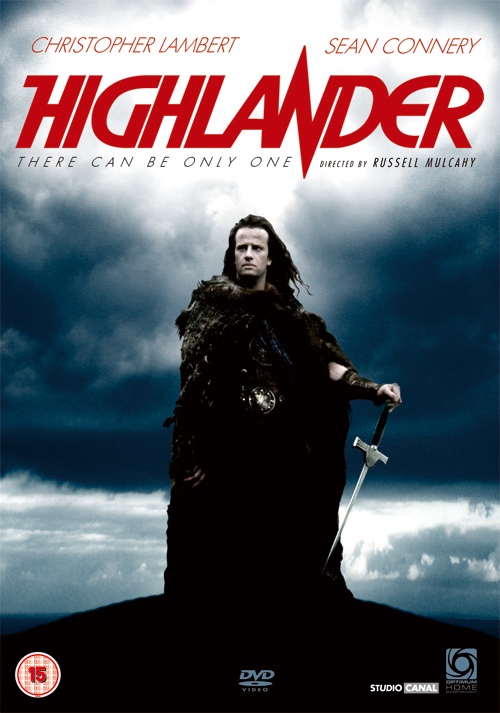 19
Singleton Pattern
a singleton is a class that is instantiated exactly once
singleton is a well-known design pattern that can be used when you need to: 
ensure that there is one, and only one*, instance of a class, and
provide a global point of access to the instance
any client that imports the package containing the singleton class can access the instance
[notes 4.4]
*or possibly zero
20
One and Only One
how do you enforce this?
need to prevent clients from creating instances of the singleton class
private constructors
the singleton class should create the one instance of itself
note that the singleton class is allowed to call its own private constructors
need a static attribute to hold the instance
21
A Silly Example: Version 1
package xmas;

public class Santa 
{
  // whatever fields you want for santa...

  public static final Santa INSTANCE = new Santa();

  private Santa()
  { // initialize non-static fields here... }

}
uses a public field that
all clients can access
22
UML Class Diagram (Version 1)
public instance
23
import xmas;

// client code in a method somewhere ...
public void gimme()
{
  Santa.INSTANCE.givePresent();
}
24
A Silly Example: Version 2
package xmas;

public class Santa 
{
  // whatever fields you want for santa...

  private static final Santa INSTANCE = new Santa();

  private Santa()
  { // initialize attributes here... }

}
uses a private field; how
do clients access the field?
25
UML Class Diagram (Version 2)
private instance
public method to get the instance
26
Global Access
how do clients access the singleton instance?
by using a static method

note that clients only need to import the package containing the singleton class to get access to the singleton instance
any client method can use the singleton instance without mentioning the singleton in the parameter list
27
A Silly Example (cont)
package xmas;

public class Santa {
  private int numPresents;
  private static final Santa INSTANCE = new Santa();

  private Santa()
  { // initialize fields here... }

  public static Santa getInstance()
  { return Santa.INSTANCE; }

  public Present givePresent() {
    Present p = new Present(); 
    this.numPresents--;
    return p; 
  }
}
uses a private field; how
do clients access the field?
clients use a public
static factory method
28
import xmas;

// client code in a method somewhere ...
public void gimme()
{
  Santa.getInstance().givePresent();
}
29
Applications
singletons  should be uncommon
typically used to represent a system component that is intrinsically unique
window manager
file system
logging system
30
Logging
when developing a software program it is often useful to log information about the runtime state of your program
similar to flight data recorder in an airplane
a good log can help you find out what went wrong in your program
problem: your program may have many classes, each of which needs to know where the single logging object is
global point of access to a single object == singleton
Java logging API is more sophisticated than this
but it still uses a singleton to manage logging
 java.util.logging.LogManager
31
Lazy Instantiation
notice that the previous singleton implementation always creates the singleton instance whenever the class is loaded
if no client uses the instance then it was created needlessly
it is possible to delay creation of the singleton instance until it is needed by using lazy instantiation
only works for version 2
32
Lazy Instantiation as per Notes
public class Santa {
  private static Santa INSTANCE = null;

  private Santa()
  { // ... }

  public static Santa getInstance()
  {
    if (Santa.INSTANCE == null) {
      Santa.INSTANCE = new Santa();
    }
    return Santa.INSTANCE;
  }
}
33